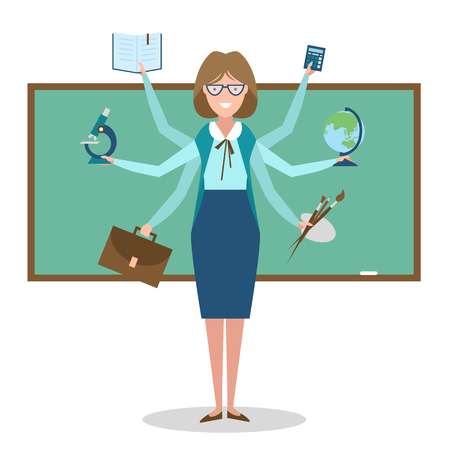 Unit 6
I LIKE WORKING WITH PEOPLE
Objective: Discuss job skills
1. Which do you think are the most important skills needed in the 21st CENTURY and for you as a future teacher? and why?

People should be good at…

People should know how to…
1 SNAPSHOTLearning objective: discuss job skills that are most important to employers
2. From the 21st CENTURY SKILLS chart, which skills do you think you have? 
e.g.“I know how to use technology to find the information I need.”
(exempli gratia)
        I know how to…
3. Rank the skills in the order of importance from 1 to 13.
Collaboration and teamwork
Creativity and imagination
Critical thinking
Problem solving
Flexibility and adaptability
Global and cultural awareness
Information literacy
Leadership
Civic literacy and citizenship
Oral and written communication skills
Social responsibility and ethics
Technology literacy
Initiative
2 CONVERSATIONLearning objective: use gerunds and short responses in a conversation about jobs and job requirements.
A
1. Why does Jeff need to find a job?
Because he is broke.
2. Which two jobs do they talk about?
Working in a restaurant, video game tester.
3. Why is Mai interested in working in a restaurant?
She doesn’t mind working weekends and enjoys working with people.
B
Jeff may need to work overtime and on weekends sometimes. Jeff decides to apply for the job anyway.
3 GRAMMAR FOCUSLearning objective: use gerunds to make statements; give short responses
I don’t mind________________
I really enjoy________________

Which are some words or phrases that are followed by a gerund?





Think about internships or and your career. What about you?
Other

like
enjoy
be interested in
Affirmative

love 
hate
be good at
Negative

don’t mind 
to not very good at 
can’t stand
Short responses to show agreement/ disagreement
Who says the phrase So do I?
Is he agreeing or disagreeing?

So and neither are ways of agreeing. For example:
1. So to agree with an affirmative statement.
A: I need to find a job.
B: So do I.

2. Neither to agree with an negative statement.
A: I don’t like working long hours.
B: Neither do I.

With both so and neither, we use the verb from the original statement. The subject (noun or pronoun) comes after the verb.
Drill
Responses with so
T: I’m good at singing.
S: So am I. (=I’m good at it, too)

If there is no auxiliary or modal, we can use do or did.
T: I hate working overtime.
S: So do I. (=I hate it, too.)
T. We used to live in Monclova.
S: So did we. (=We lived there, too.)
Responses with neither
T: I’m not good at skiing.
S: Neither am I. (=I’m not good at it either.)


Which are the six ways to disagree?
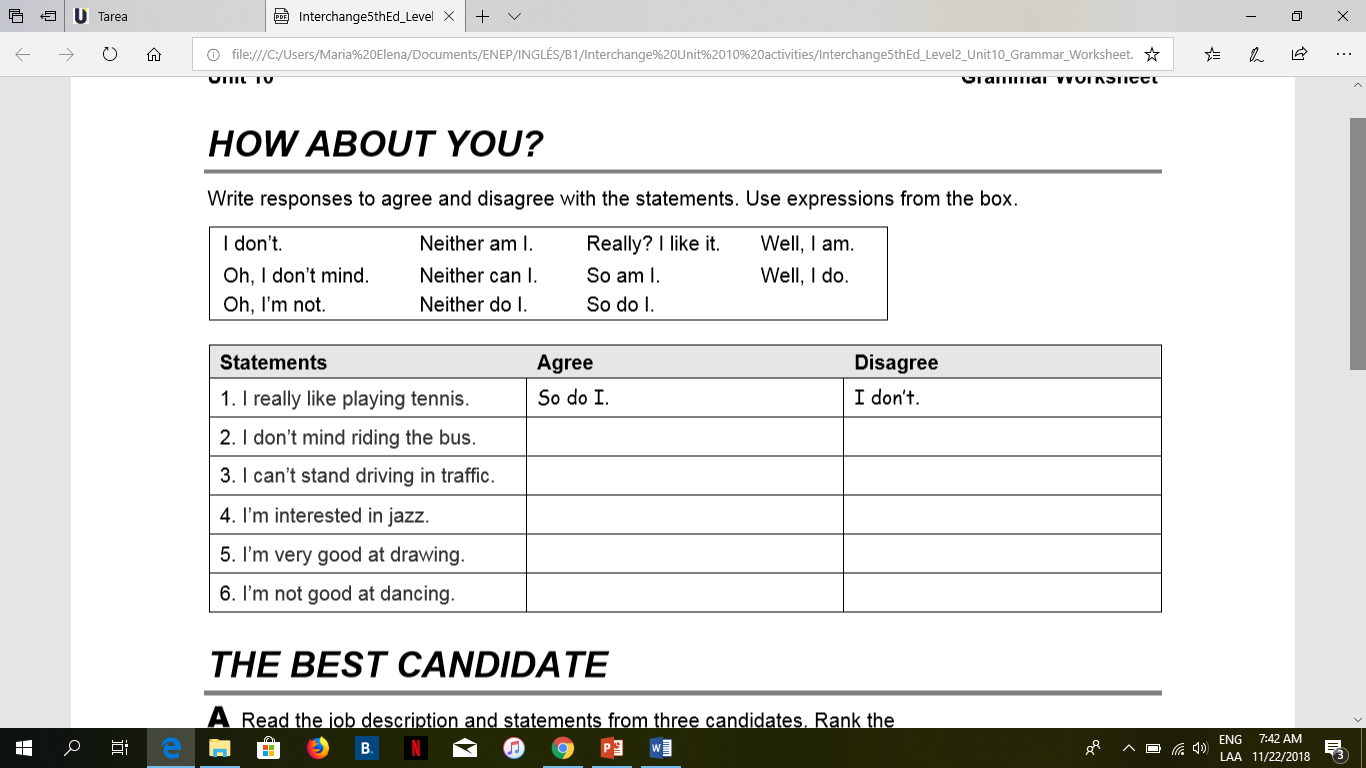 Practice “A”
1. Match the phrases individually.
2. Read your statements to your classmates and also give short responses to their statements.
Take notes. Who agrees and disagrees with you?

Practice “B”
1. In a piece of paper to turn in, complete the phrases in column A with your own information. Which skills do you think you have?
2. Get a partner and take turns reading your statements. Ask each other follow up questions to get more information.
Homework
You can now answer the Grammar Plus exercise 1 gerunds and short responses. Remember to put your self to the test.

Answer your work book pages In Unit 6 exercises 1-4.
Cycle 2  Grammar Focus – Clauses with because
I’m terrible under pressure.
I’m good at writing.
I’m very creative.
I’d make a good journalist because…
I could be a teacher because…
I could never be a stockbroker because…
The conjunction because can connect two independent clauses into one sentence.
Because answers the question «why?»
Clauses starting with because can come either before or after the main clause.

e.g. Because I’m good at writing, I’d make a good journalist.
        I’d make a good journalist because I’m good at writing.
Could and would are used to talk about hypothetical situations.
Would is reduced to ‘d when speaking.
Follow up the conversation
Really? Why is that?

Do you think so? I think…

I don’t agree. In my opinion.

But maybe you have other skills, like…
Drill
S1: I’d make a good teacher because I’m attentive.
S2: I’d make a good teacher because I’m attentive and neat.
S3: I’d make a good teacher because I’m attentive, neat and calm.
Homework:
Complete your workbook Unit 6
And the Grammar Plus exercise.